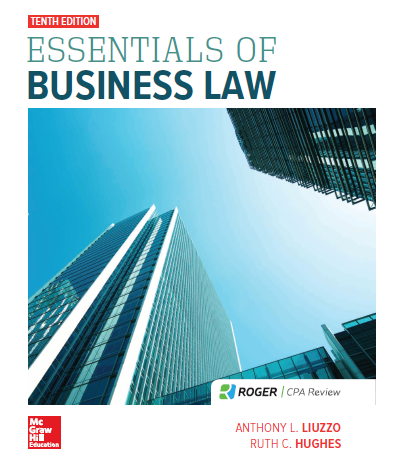 Chapter 27
Wills, Intestacy, and Trusts
©2019 McGraw-Hill Education. All rights reserved. Authorized only for instructor use in the classroom. No reproduction or further distribution permitted without the prior written consent of McGraw-Hill Education.
Will
Will: also referred to as a testament, it is a person’s declaration of how they wish property to be distributed upon their death. 
Primary purpose of a will is to allow an individual to designate distribution of their property after death. 
Intention of the decedent is known as testamentary intent.
[Speaker Notes: Learning Outcome 27-1: Identify the purpose of a will.
Page: 450]
Language of Wills (1)
Testator: Person who makes the will. 
Probate court: Court responsible for accepting a will that meets all legal requirements and for supervising operation of a will. 
Personal representative: Person responsible for settling the affairs of the decedent.
Executor: If the personal representative has been named in the will, he or she is known as the executor.
[Speaker Notes: Learning Outcome 27-2: Recognize the language used to describe the various people, and the court, involved with a will.
Page: 450]
Language of Wills (2)
Administrator: If the executor is deceased, declines to serve, is lacking in capacity or if the decedent dies without making a will, the court will appoint a personal representative.
Intestate: When a person dies without a will, he or she is said to have died intestate.
Heir: The term heir is broadly refers to a person who inherits property either under a will or from someone who dies intestate. 
Beneficiary: Individual who receives gifts of personal or real property pursuant to a will.
[Speaker Notes: Learning Outcome 27-2: Recognize the language used to describe the various people, and the court, involved with a will.
Page: 450]
Types of Gifts under Wills (1)
Legacy: Legacy is a gift of money under a will.
Bequest: Gift of personal property.
The two terms are often used synonymously. 
A legacy or bequest is specific, identifying personal property given, or general, when it does not identify such property. 
A legacy or bequest may be residuary; providing for disposition of the balance of the estate.
[Speaker Notes: Learning Outcome 27-3: Describe the types of gifts covered by a will.
Page: 450]
Types of Gifts under Wills (2)
Ademption: When a specific bequest of personal property is made, but the personal property is disposed of before the death of the testator.
Devise: A gift of real property.
Example –
Pieper drafted will leaving – 
Snow blower, to brother-in-law (a specific bequest)
$25,000 to nephew (a general legacy)
Summer home to sister (a devise) 
Remainder of estate to life partner (a residuary legacy).
[Speaker Notes: Learning Outcome 27-3: Describe the types of gifts covered by a will.
Page: 450]
Requirement of a Valid Will
A will must comply with the following legal requirements to ensure testator wishes met and no obstacles to property transfer - 
Requirement of writing 
Requirement of witnesses
Testamentary capacity
Undue influence
[Speaker Notes: Learning Outcome 27-4: Identify the requirements for a valid will.
Page: 451]
Requirement of Writing (1)
In most cases, a will must be in writing, dated, and signed to be effective. 
Holographic will: A will completely handwritten.
Holographic wills have been challenged because they included some words not handwritten, such as stationary letterhead. 
Like other wills, a holographic will must be signed and dated.
[Speaker Notes: Learning Outcome 27-4: Identify the requirements for a valid will.
Page: 451]
Requirement of Writing (2)
Nuncupative will: Term used for an oral will; might be valid in only most unusual circumstances (for example, where the testator was under the imminent danger of death). 
A recording of a decedent’s voice, offered as a nuncupative will, would be invalid.
[Speaker Notes: Learning Outcome 27-4: Identify the requirements for a valid will.
Page: 451]
Requirement of Witness (1)
A formal, printed will must be signed by the testator and witnessed.
There are no age requirements for witnesses, but they must be legally competent.
Minors may witness a will as long as they have an adequate understanding of what they are signing and could testify regarding facts related to the execution of the will.
Heirs, beneficiaries, or individuals listed in a will may not sign as witnesses in most states.
[Speaker Notes: Learning Outcome 27-4: Identify the requirements for a valid will.
Page: 451]
Requirement of Witness (2)
Number of witnesses required varies by state law. 
Witnesses must see testator sign the document, as they may be called upon later to attest they actually saw the testator sign. 
Witnesses generally must be aware the document being signed is a will.
Witnesses are expected to be satisfied the testator is of sound mind at the time of signing.
[Speaker Notes: Learning Outcome 27-4: Identify the requirements for a valid will.
Page: 451]
Testamentary Capacity (1)
Testamentary Capacity: A testator must be of sound mind and legal age. 
Some variation exists among the states as to minimum age. 
It is essential the testator be of sound mind when the will is made, even as often happens, mental capacity may deteriorate with passing years.
If it can be established the testator lacked testamentary capacity, the will is void.
[Speaker Notes: Learning Outcome 27-4: Identify the requirements for a valid will.
Page: 452]
Testamentary Capacity (2)
From a legal perspective, a testator is deemed of sound mind if he or she:
Is adequately rational to understand the act of making a will,
Realizes nature and disposition of his or her property, and
Recognizes his or her heirs.
A person who suffers from mental illness may still be considered of testamentary capacity if he or she makes a will during a lucid period.
[Speaker Notes: Learning Outcome 27-4: Identify the requirements for a valid will.
Page: 452]
Undue Influence
Undue Influence: Pressure that might be applied to a testator to change his or her true wishes for disposition of property. 
Undue influence may take many forms, from threats of harm to more subtle suggestions.
In many cases, it is difficult for a court to decide whether the attention given to an elderly relative is undue influence or simply loving concern shown by one of the parties named in the will.
[Speaker Notes: Learning Outcome 27-4: Identify the requirements for a valid will.
Page: 452]
Example: Undue Influence
Marley worked for Fran for 15 years.
At age 60 Fran executed will leaving entire estate to Marley. 
Two years later Fran died. 
Fran’s grown children challenged will claiming Marley exercised undue influence over their mother due to confidential relationship they held. 
Outcome: Court held confidential relationship itself could not be deemed undue influence. 
Lacking evidence of undue influence, will allowed to stand and entire estate passed to Marley.
[Speaker Notes: Learning Outcome 27-4: Identify the requirements for a valid will.
Page: 452]
Revising and Revoking Wills (1)
Revisions
Revisions: Any alterations to will, such as erasures, words crossed out, or handwritten insertions usually invalidate will. 
To make legal changes in will, a separate document, called a codicil is prepared to revoke, alter, or revise will. 
Execution of codicil has formal requirements much like a new will. 
Must be witnessed and dated. 
No limit on number of codicils that may be made.
[Speaker Notes: Learning Outcome 27-5: Explain how a will is revised or revoked.
Page: 453]
Revising and Revoking Wills (2)
Revocations
Many wills include a statement the testator is revoking all previous wills. 
Even without such a statement, the most recent will, if valid, automatically revokes all prior wills made by testator.
Revocations by operation of law, may change the disposition of gifts; may result from: 
Marriage or remarriage of testator.
Divorce or annulment of a marriage.
Birth or adoption of children after will was made.
[Speaker Notes: Learning Outcome 27-5: Explain how a will is revised or revoked.
Page: 453]
Example: Revising or Revoking Wills
Paul, a widower, executed a will leaving entire estate to his two children, Robert and Susan, equally. 
Years later Paul married, fathered three children, and struggled to make ends meet. 
Susan remained single and enjoyed great financial success. 
Paul felt Robert needed money more than Susan. 
To change distribution of his estate so that a greater portion goes to Robert, Paul executed a new will.
[Speaker Notes: Learning Outcome 27-6: Explain the way the court distributes the estate of someone who dies intestate.
Page: 454]
Intestacy
Person dies intestate if they die without a will, or had will failing to meet legal requirements. 
If die intestate, state law in which deceased was domiciled (where lived) governs disposition of their property, even though death may have occurred elsewhere.
Laws vary by state. 
Generally, a surviving spouse and children receive the entire estate.
[Speaker Notes: Learning Outcome 27-6: Explain the way the court distributes the estate of someone who dies intestate.
Page: 453]
Trusts
Trust: A legal device or mechanism permitting personal or real property to be held by one party, trustee, for the benefit of another, beneficiary. 
Some trusts have characteristics of a will.
One benefit of a trust is that it allows the legal title of property to be separated from the benefits of ownership.
In addition, creation of a trust under these circumstances may result in favorable tax treatment.
[Speaker Notes: Learning Outcome 27-8: Discuss trusts, including the major types of trusts and the role of a trustee.
Page: 455]
Types of Trusts (1)
Testamentary Trust
Type of trust created by a will. 
It only becomes effective upon the death of the testator. 
Names of the parties—beneficiaries and trustee—are specified in the will.
[Speaker Notes: Learning Outcome 27-8: Discuss trusts, including the major types of trusts and the role of a trustee.
Page: 455]
Types of Trusts (2)
Living Trust
Trust is established while the person (settlor) who wishes to set up the trust is still alive (also known as an inter vivos trust). 
Settlor transfers legal title of property to the trust to be held for benefit of either a beneficiary or settlor himself or herself, possibly providing tax advantages to the settlor.
[Speaker Notes: Learning Outcome 27-8: Discuss trusts, including the major types of trusts and the role of a trustee.
Page: 455]
Role of Trustee (1)
Responsibility of the trustee is that of a fiduciary and is one of great responsibility. 
Trustee must manage the property according to wishes of the settlor, who may be deceased.
Appointment as a trustee should not be accepted unless one has the temperament, knowledge, and skills necessary to minimize the risks inherent in the trustee position.
[Speaker Notes: Learning Outcome 27-8: Discuss trusts, including the major types of trusts and the role of a trustee.
Page: 456]
Role of Trustee (2)
Typically, banks, trust companies, attorneys, and other fiduciary organizations offer professional skills in the administration of trusts. 
Like all other fiduciaries, a trustee has a duty of loyalty and a duty of care.
[Speaker Notes: Learning Outcome 27-8: Discuss trusts, including the major types of trusts and the role of a trustee.
Page: 456]
Role of Trustee (3)
Trustee’s Powers: Powers usually granted by law include authority and responsibility to: 
Invest trust property.
Sell, exchange, or rent property. 
Contract with others in matters relating to the trust. 
Borrow funds using trust property as security. 
Distribute income to beneficiaries.
[Speaker Notes: Learning Outcome 27-8: Discuss trusts, including the major types of trusts and the role of a trustee.
Page: 456]
Role of Trustee (4)
Trustee’s Duties: Trustee has duty to maintain appropriate records and: 
Provide full accounting of the trust property.
Pay taxes.
Use good judgment in managing property, including making good investment decisions. 
The trustee may purchase securities that are of very low risk and that appear on a document referred to as a legal list.
[Speaker Notes: Learning Outcome 27-8: Discuss trusts, including the major types of trusts and the role of a trustee.
Page: 456]
Role of Trustee (5)
Trustee’s Accountability: A trustee whose performance of duty in managing the trust property is called into question may be held liable unless a court rules the trustee exercised reasonable judgment.
[Speaker Notes: Learning Outcome 27-8: Discuss trusts, including the major types of trusts and the role of a trustee.
Page: 456]